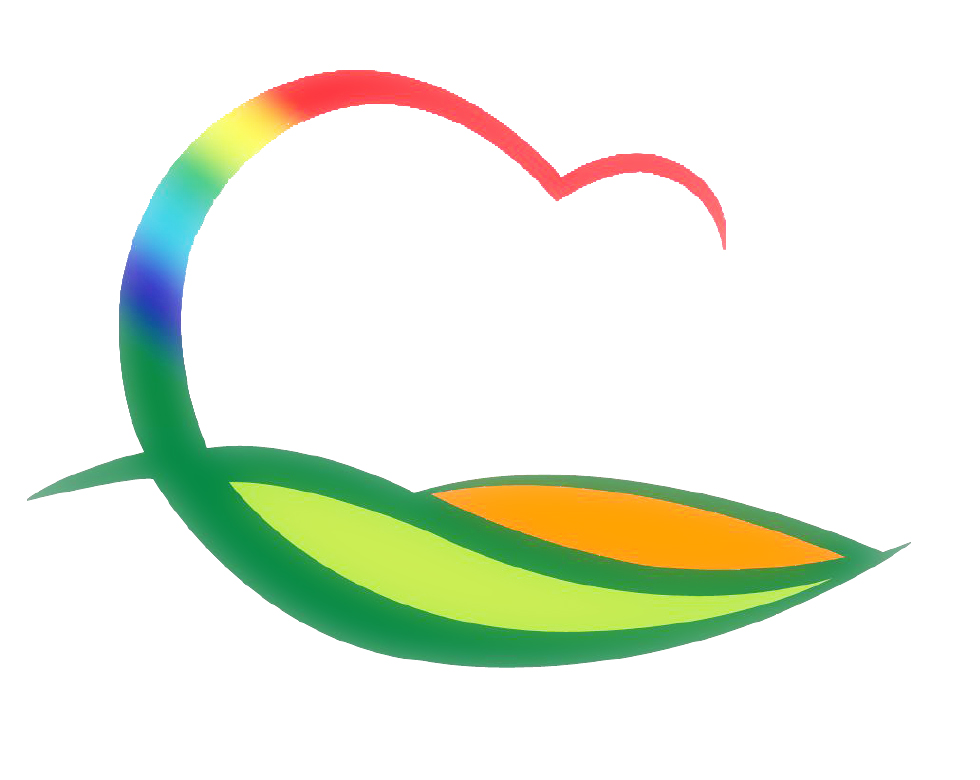 힐 링 사 업 소
3-1. 과일나라테마공원 연결도로 구축사업(통신) 착공
사 업 량 : CCTV 8개소, 방화벽장치(VPN) 등
사 업 비 : 100백만원
3-2. 환경보전방안 수립을 위한 전문가(박쥐관련) 현장조사
조사기간 : 10. 18.(월) ~ 10. 19.(화)(2일간)
조 사 자 : 전북대학교 이호선 교수
조사내용 : 공사에 따른 토끼박쥐 영향여부 등 현장조사
3-3. 과일나라 테마공원 체험프로그램